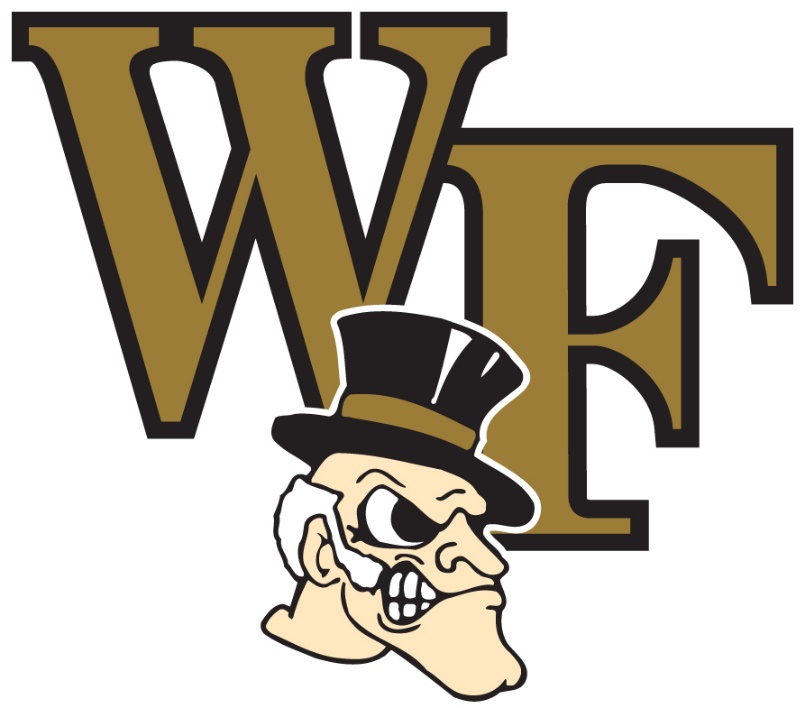 Student-Athlete and NCAA Rules Information for New Faculty
August 18th, 2017
Student-Athlete Admissions
NCAA allows admissions of student-athletes who don’t fit the academic profile of other admitted students

Do they have the ability to be successful academically?
University Class Days Missed Policy for Student-Athletes
No more than 10 absences per semester and no more than 6 absences on any given day of the week (exception M/W Golf – no more than 14 absences per semester and no more than 8 absences on any given day of the week)
Labs are scheduled on days of fewer absences (for Science, HES majors – this is sometimes not possible)
ACC Tournament and NCC Tournament absences are in addition to those allowed under the class days missed policy
Communication of athletic related absences by student-athletes with faculty
Excused Absence Policy is in a memo form from the Dean of the College and Jane Caldwell
Student-Athletes are responsible for giving a copy of this memo to each of their professors the first few weeks of classes each semester
There are sometimes changes to the schedule based on weather or flight delays
We notify you of changes as soon as possible by email and absence is added to the online policy
Tournament competitions are always last minute because they are based on end of season rankings
What do I do if I misplace the memo from the student-athlete?
All of the class days missed letter are online and can be accessed by going to –
http://www.wakeforestsports.com/> Inside Athletics> Student-Athlete Services>Faculty Resources

Student-athletes are aware that they need to make up all class assignments, quizzes, and/or tests missed because of travel. It is important to allow them to reschedule any missed work  realizing they are behind in all classes
Role of Academic Counselors in Student-Athlete Services
Main responsibility is the certification and monitoring of progress toward degree of student-athletes
Work with at-risk students to improve study skills
Provide tutors and study coaches (all s-a)
Help student-athletes understand how to balance two full-time jobs
Intervene at times when behavior as a student is not appropriate or when students are struggling in a class
Counselors are NOT academic advisers
Student-Athlete Services Staff
Administrative Assistant
Intern (primarily to assist academic counselors and hold individual student meetings, projects)
2 Academic Counselors (two counselors are also responsible for coordination of tutoring and study coaching assignments)
3 Assistant Directors/Academic Counselors
@ 75 tutors/study coaches on payroll to work with student-athletes per semester
Senior Associate Athletic Director Student-Athlete Services, Assistant to the Dean of the College
Tutor/Study Coach Rules
NO assistance with any graded work
NO assistance with writing of papers (all this is done in the University Writing Center)
Tutors review notes and reading assignments
Tutors make sure the student understands the writing assignment and encourages the use of assistance provided by the ZSR Library and working with faculty
Office of Academic Advising vs. Student-Athlete Services
Similar services
Early alert system if students are struggling, not attending classes, sense something is keeping them from doing their best (family issues or learning issues)
Student-Athlete Services relies on advice from the Office of Academic Advising and we work as a team
Academic information – forms are signed by all student-athletes allowing us to receive information about class attendance, effort, and grades
Emails sent prior to mid-term grades asking for information – please respond – also please call or email at any time if issues arise
Liaison between Athletics and University (this helps limit communication with coaches) You should NEVER hear from a coach asking about grades!
NCAA rules education for student-athletes and tutors
Additional educational session for student-athletes as part of orientation to athletics
Addresses their work with tutors in detail about what is appropriate 
Reminded about socializing with a tutor outside the academic center
Tutor education prior to each semester with talk by Athletic Compliance, Athletic Director and Dean of the College
Important  NCAA Rule Information
Extra Benefit – Is what you are doing something you would do for any other student? Do you still have a question if what you are doing is ok? Contact Athletic Compliance – Todd Hairston X4243 or Jane Caldwell X6010
Impermissible Benefit – Tutor doing someone’s homework for them or faculty having a paperless class, or an assignment less than what the rest of the class is required to complete
Lack of Institutional Control (UNC)
Registration Policy for Student-Athletes
Policy was voted on by the faculty
At-risk student-athletes allowed to register for up to 17 hours prior to all students (similar to those with disabilities)
All other student-athletes register on their day of registration in rounds but during an early time slot
Assist to limit the number of at-risk student athletes limited in class sections
Faculty Athletic Committee
FAC Committee oversees the number of independent studies for athletes vs. non-athletes
Annual assessments of majors of student-athletes
Review of graduation rates of student-athletes
Audit of Student-Athlete Services every 4 years
Discussion of special programs and athletic initiatives
Head Coaches and Athletic Department personnel invited to speak and update the committee
Faculty Ticket Information
ID gets you and your immediate family in free to all events except-
Football
Men’s Basketball
Women’s Basketball

Reduced ticket prices for faculty

August 31st  – Wake vs. Presbyterian (tickets for you and your family)

Winston-Salem Open Tennis Tournament
Facilities Update
New McCreary Indoor Practice Facility
Sutton Sports Performance Center for all Sports
Spry – soccer game and practice fields
David Couch Wake Forest Baseball Park
Newly updated golf and tennis facilities